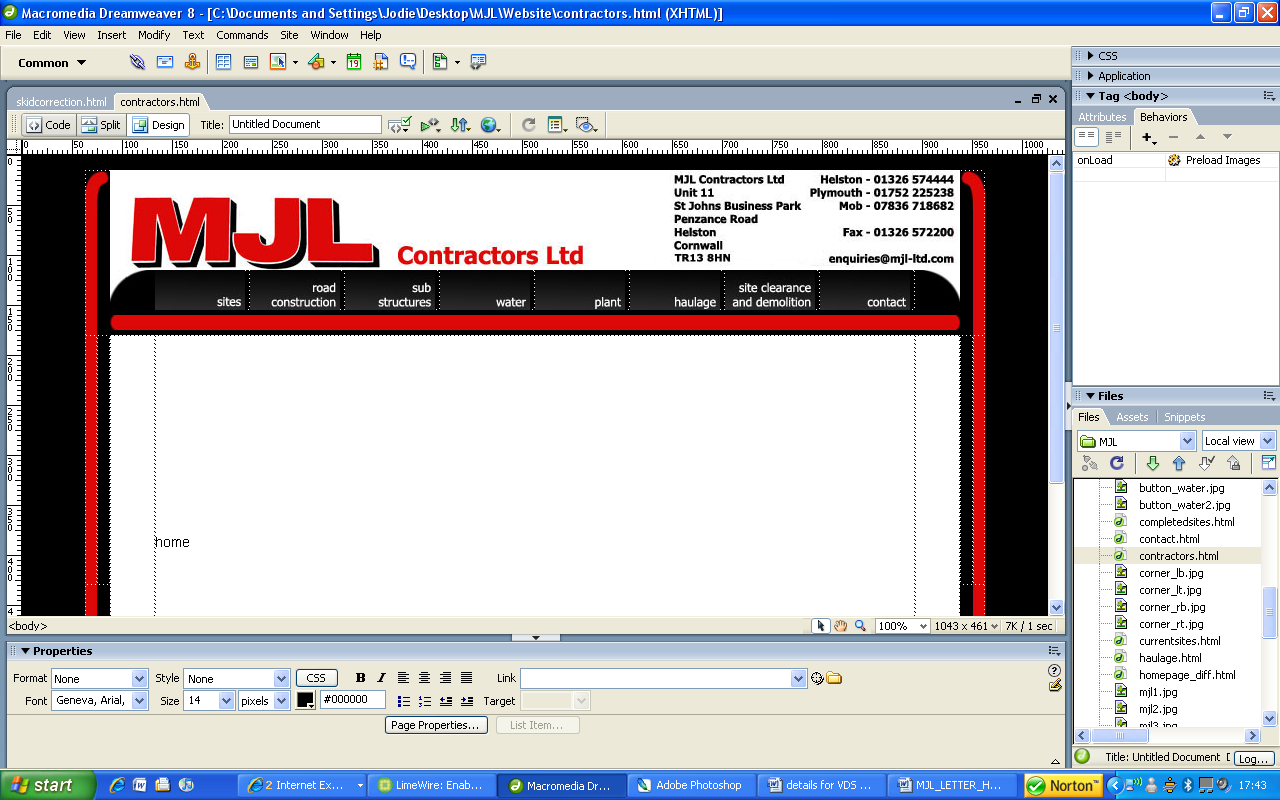 Mjl Contractors Organisation Chart
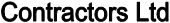 NICK JOSECommercial Director
MATTHEW LUGGManaging Director
WAYNE TREGENZAProduction Director
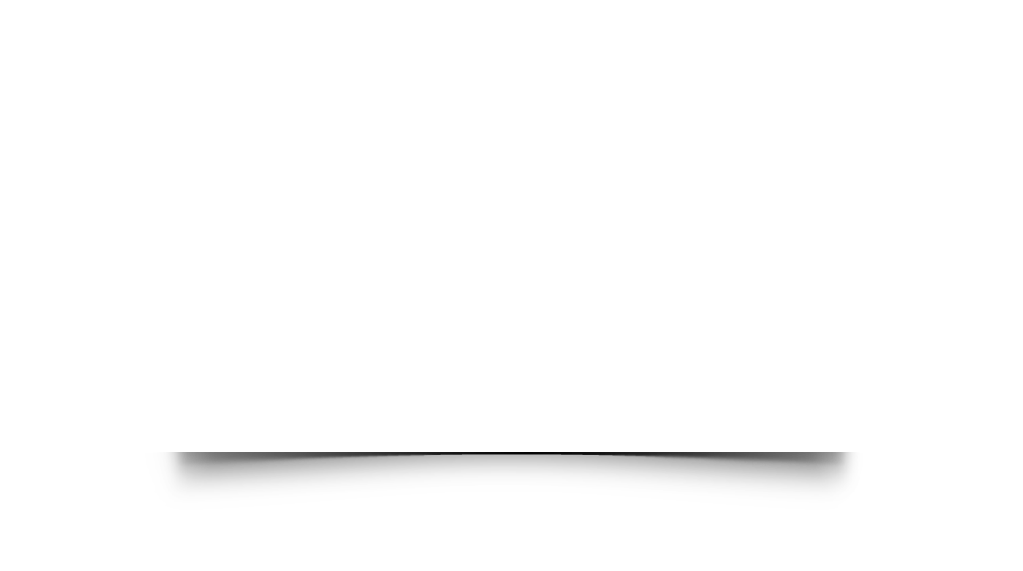 KAREN ROBERTSPlant Hire Manager
ANDREW TATEAccounts Manager
ALLISON SCATTERGOODOffice Manager & PA to Directors
Team
Team
Team
CONTRACT MANAGERS TEAM
QUANTITY SURVEYING TEAM
ESTIMATING AND BUYING TEAM
Team
Team
Team
HEALTH AND SAFETY TEAM
PAYROLL
Team
Team
SITE  TEAM MEMBERS
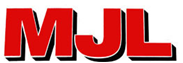 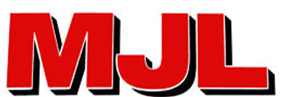 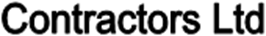 Administration  Team – Allison scattergood
Allison scattergood – office manager and pa to directors
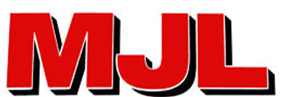 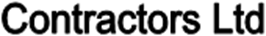 Plant hire team – KAREN ROBERTS
KAREN ROBERTS– PLANT HIRE MANAGER
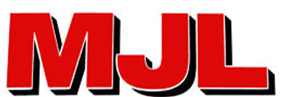 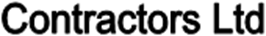 Payroll – carol charlton
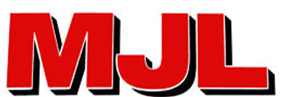 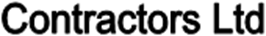 Accounts team – andy tate
ANDY TATE – FINANCE MANAGER
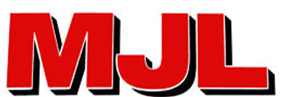 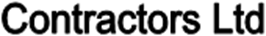 Health and safety team
HEALTH AND SAFETY TEAM
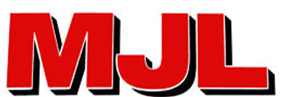 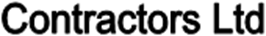 Contract managers  Team – WAYNE TREGENZAQUALITY MANAGER – MARK SMALE
MARK SMALE – Quality Manager
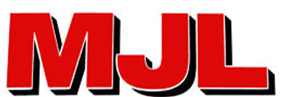 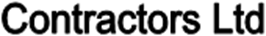 ESTIMATING AND Buying team – nick jose
NICK JOSE – ESTIMATING AND BUYING TEAM
TIM GRIFFITHS
Trainee Estimator
JACK BROWNING
Trainee Estimator
ALEX EVANS
Estimating Manager
JOHN BOSUSTOW
 Estimator
JOSH SMITH
Estimator
HANNAH FISH  
Trainee Estimator
REBECCA COLE
Drawing Coordinator
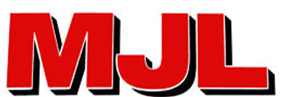 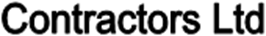 Quantity surveyors Team – nick jose
Nick jose – Quantity surveyors' team